3. PROBLEM ÇÖZME SÜRECİ
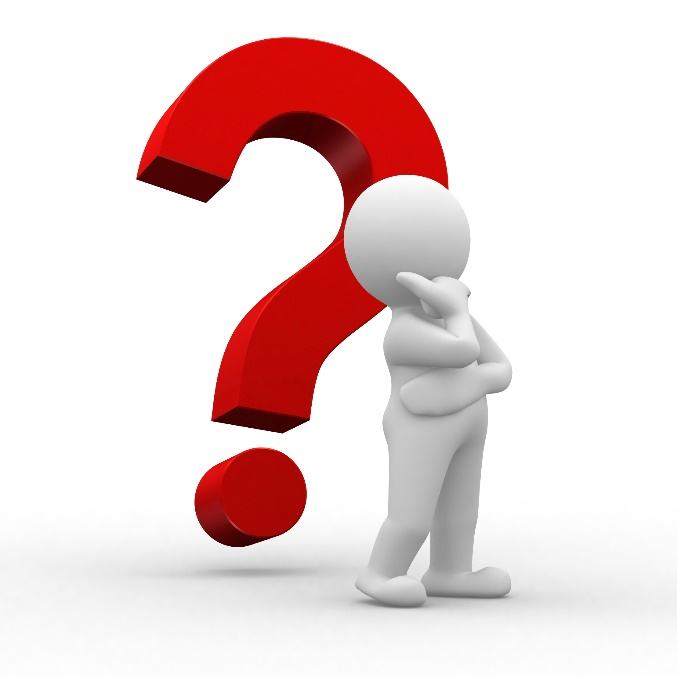 PROBLEM ÇÖZME TEKNİKLERİ
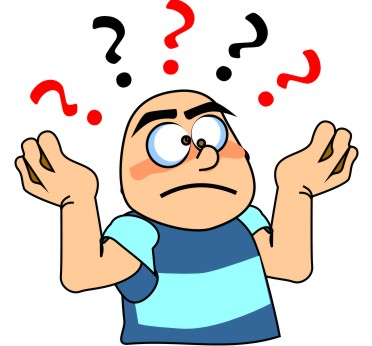 Programlama sürecinde de problemin çözümüne yönelik yol ve yaklaşımları belirlemek gerekir ama öncelikle genel kural ve teknikleri bilmek yararlıdır. 
Bazı genel kurallar neredeyse tüm problemler için kullanılabilir
Genel Kurallar
Her Zaman Bir Planınız Olsun
Problemi Tekrar İfade Edin
Problemi Küçük Parçalara Ayırın
Önce Bildiklerinizden Yola Çıkın
Problemi Basitleştirin
Benzerlikleri Arayın
Deneme Yapın
Asla Vazgeçmeyin
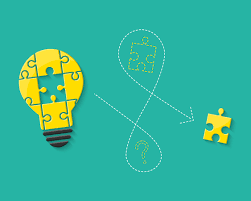 PROBLEM ÇÖZME ADIMLARI
Problem çözme sürecinde en iyi kararı verebilmek için izlenmesi gereken 6 adım vardır. Problem çözme sürecinde bu 6 adım tam olarak uygulanmaz ise sonuç beklendiği gibi olmayabilir.
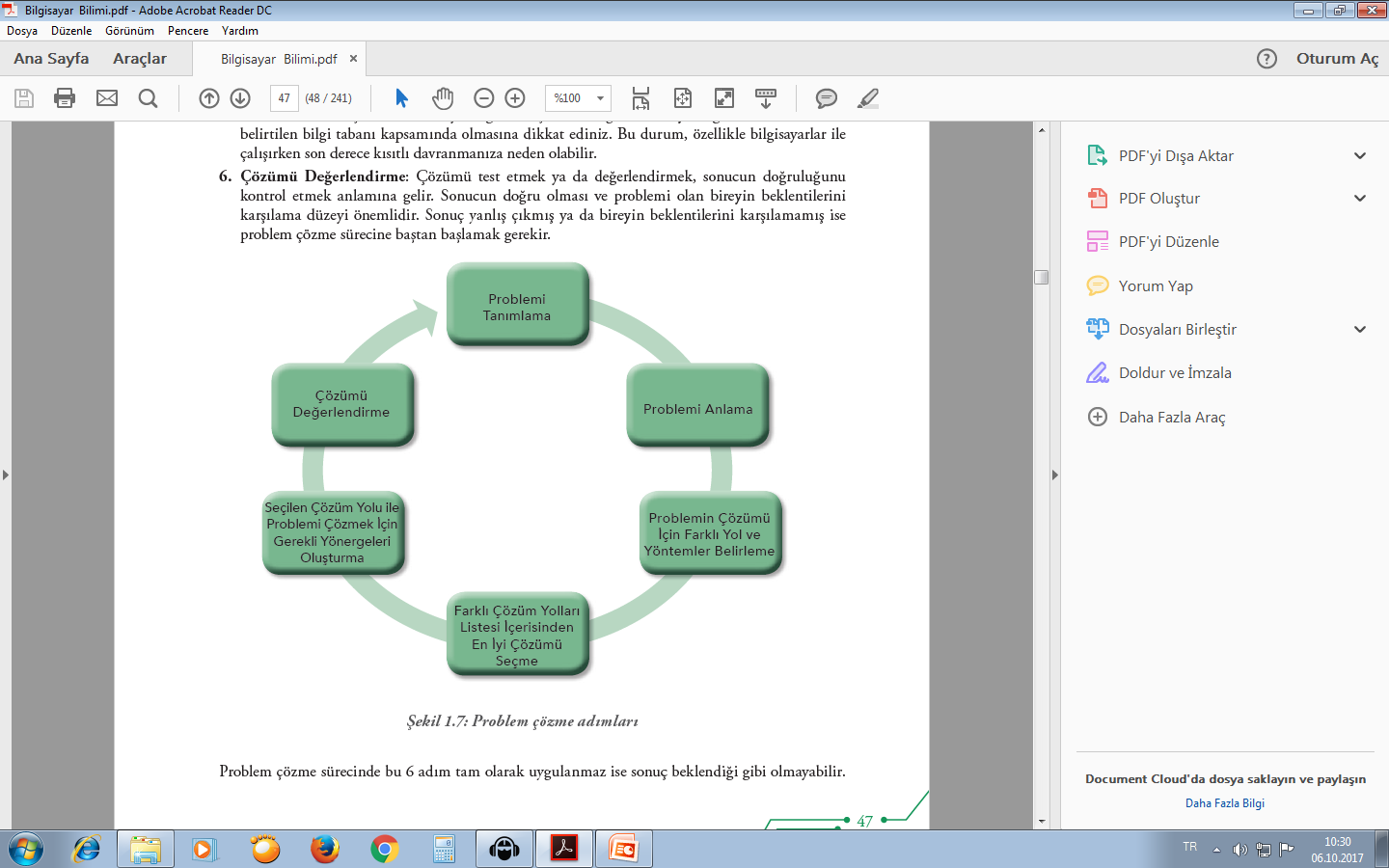 1.Problemi Tanımlama:
Problemi çözmeye başlamadan önce problemin açık, anlaşılır ve çok doğru bir şekilde tanımlanmış olması gerekir. 

Problemin ne olduğunu bilemezseniz onu çözemezsiniz.
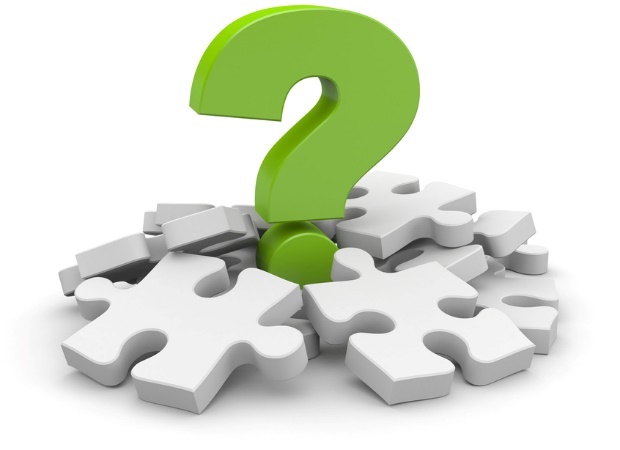 2. Problemi Anlama:
Çözüme doğru yol almadan önce problemi çok iyi anladığınızdan emin olmanız gerekir.
Problemin neler içerdiğini ve kapsamını doğru anlamalısınız. 
Bu konuda klasik ve önemli bir söz vardır: 
“Problemi anlamak, problemi yarı yarıya çözmek demektir.”
3.Problemin Çözümü İçin Farklı Yol ve Yöntemler Belirleme:
Problemin çözümü için olabildiğince farklı yol ve yöntem belirlemeli ve bu listenin, tüm olasılıkları içerdiğinden emin olmalısınız.

Bunun için konu hakkında farklı kişilerin görüşlerini alabilirsiniz. Problem çözmek için tek bir yol yoktur; pek çok yol vardır.
4.Farklı Çözüm Yolları Listesi İçerisinden En İyi Çözümü Seçme:
Bu adımda her bir çözümün olumlu ve olumsuz yönlerini ortaya koymalısınız.
Problem çözmek için tek bir yol yoktur; en iyi yol vardır.
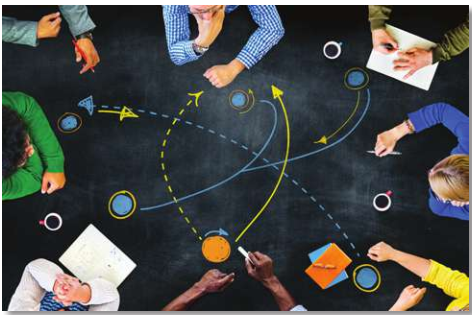 5. Seçilen Çözüm Yolu ile Problemi Çözmek İçin Gerekli Yönergeleri Oluşturma:
Bu adımda numaralandırılmış ve adım adım yönergeler oluşturmanız gerekir.
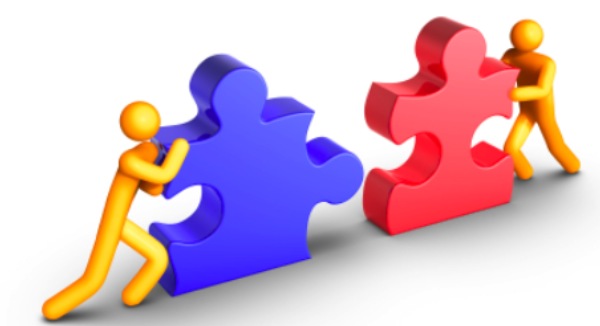 6. Çözümü Değerlendirme:
Çözümü test etmek ya da değerlendirmek, sonucun doğruluğunu kontrol etmek anlamına gelir.
Sonucun doğru olması ve problemi olan bireyin beklentilerini karşılama düzeyi önemlidir. 
Sonuç yanlış çıkmış ya da bireyin beklentilerini karşılamamış ise problem çözme sürecine baştan başlamak gerekir.
PROBLEM TÜRLERİ
Problemlerin her zaman sıradan çözümleri olmaz. Kek yapmak ya da araba kullanmak gibi problemleri çözmek için bir dizi eylem gerekir. Adım adım yönergelere dayalı olan bu çözümlere “algoritmik çözümler” denir. 

En iyi yolu seçtikten sonra sonuca, ilgili adımları izleyerek ulaşılır. Bu adımlardan oluşan yapıya “algoritma” denir.

En lezzetli ekmeği seçmek ya da işleri büyütmek için yatırım yapmak gibi problemlerin ise açık ve net ifade edilen yanıtları yoktur. Bu çözümler bilgi ve deneyim gerektirir, bir dizi deneme ve yanılma sürecinden oluşur. Doğrudan işlem adımları ile ulaşılamayan sonuçlara “keşfe dayalı çözümler” denir.
BİLGİSAYARLAR İLE PROBLEM ÇÖZME
Bu ders kapsamında “çözüm” demek problem çözme sürecinin 5. adımında yer alan işlem adımları ya da yönergeler anlamına gelmektedir. 
“Sonuç” demek, çıktı ya da tamamlanmış bilgisayar destekli yanıt demektir.
 “Program” ise herhangi bir bilgisayar dilinde kodlanmış, çözümü oluşturan işlem adımlarının tamamını ifade etmektedir.
Bilgisayarlar, zor ve zaman alıcı olabilen algoritmik çözümler ile ilgilenmek üzere tasarlanmıştır.
İnsanlar, keşifsel çözümleri bulma konusunda daha iyidirler ancak bilgisayarların çözebildiği ileri düzey hesaplama ve karmaşık problemleri çözme konusunda bilgisayarların hızlarına ulaşamazlar.
Bilgisayarlar,üst düzey matematik problemlerini kolayca çözebilir ancak konuşmak ya da top atmak gibi davranışları yapamaz.
Bu tür işlemleri bilgisayarların anlayacağı bir dizi adım şekline nasıl dönüştürebiliriz?
Keşifsel problem türleri ile ilgilenen bilgisayar dalına “yapay zekâ” adı verilmektedir.
Yapay zekâ uygulamaları, bilgisayarlara mevcut bilgileri kullanarak yeni bilgiler inşa etmesini sağlamaktadır. Böylece bilgisayarın problem çözme becerileri insanların yeteneklerine daha çok benzemektedir.
Yapay zekâ özellikle robotik uygulamaları ile son yıllarda popüler bir çalışma alanı olmuştur. Bilgisayarlar insanlar gibi düşünmeye başlayana kadar daha çok algoritmik problemlerin çözüm süreçlerinde kullanılacaktır. 
Bu nedenle bu derste ağırlıklı olarak algoritmik çözümler üzerinde durulacaktır.
PROBLEM ÇÖZME KAVRAMLARI
Günlük hayatta karşılaştığımız problemler çok çeşitli olmasına rağmen bilgisayar ile  çözebildiğimiz yalnızca 3 tür vardır:
	1. Hesaplamalı–matematiksel işlem ve süreçler içeren problemler,

	2. Mantıksal–ilişkisel süreçler içeren problemler,

	3. Tekrarlayan–matematiksel ya da mantıksal bir dizi işlemin yinelenme sürecini içeren problemler.
“Sabit” ve “değişken” önemli iki kavramdır. Programcı işlenmemiş hâlde veriyi alır, işlenmiş hâle yani bilgiye dönüştürür. Bunlar eşitlik ve ifadelerin yapı taşlarıdır.

Programcı, problemi çözebilmek için gereken sabit ve değişkenleri, uygun “veri türü” nde, örneğin sayısal olarak tanımlar.

“Operatör”, sabit ve değişkenler arasındaki ilişkileri gösteren, eşitlik ve ifadelerde kullanılan işaret ve sembolleri ifade eder. Operatörlerin belirli bir hiyerarşik yapı içerisinde kullanılması gerekir. 

Operatörler sabit ve değişkenlerle birlikte kullanıldığında “eşitlik” ve “ifade” olarak adlandırılan yapılar oluşur. Eşitlik ve ifadeler ise çözüm sürecinin yapı taşları olan işlemlerdir.

 “Fonksiyonlar” bir dizi işlem seti olarak tanımlanabilir.
VERİ TÜRLERİ
Çevremizdeki kavram ve nesneleri farklı şekillerde anlamlandırmak için farklı veri türleri kullanırız. 
Çözümler üretebilmek için bilgisayarlar “veri”ye gereksinim duyar.
Bilgisayara hangi veri türüyle çalışıyor olduğu mutlaka belirtilmelidir. Bir programda farklı veri türleriyle işlem yapılabilir.
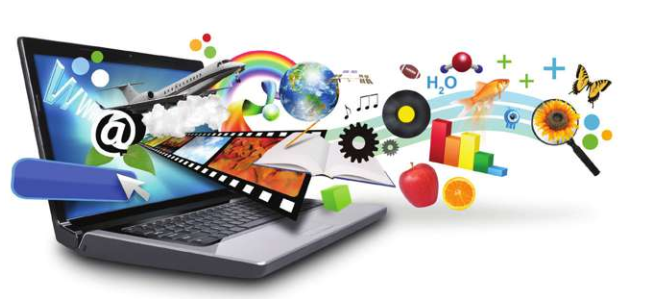 1. Sayısal Veri
Sayısal veriler tüm sayı tiplerini içerir. Sayısal veri, hesaplama işlemlerinde kullanılabilen tek veri türüdür. 
Pozitif ya da negatif tam sayılar ve reel sayılar kullanılabilir. 
Sayısal veriler; açılar, uzaklık, nüfus, ücret, yarıçap gibi hesaplama sürecinde gerekli değerler için tanımlanır. 
Banka hesap numarası ya da posta kodu gibi sayısal ama hesaplama için kullanılmayan veriler de vardır. Bu tür veriler sayısal olarak tanımlanmaz.
Her bir veri türünün bir veri seti vardır. Sayısal veri için tanımlanmış veri seti 0-9 arasındaki sayılar ve “+” ile “–” işaretlerini kapsar.
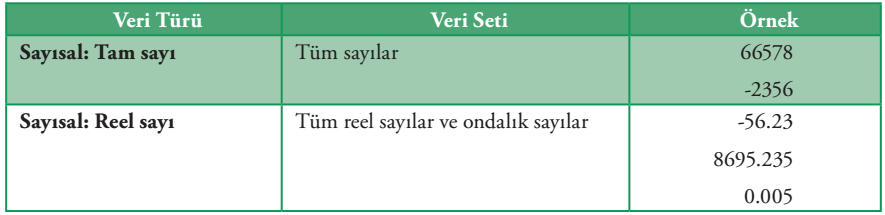 2. Alfanümerik/Karakter Veri
Karakter veri seti; tüm tek haneli sayılar (“0”.. “9”), harfler (“a”..“z”, “A”..“Z”) ve özel
Karakterleri (“#”, “&”, “*”, ..) kapsar. Bu veri setinden oluşturulan değer, tırnak içinde belirtilir. 
Büyük ve küçük harf duyarlıdır yani “a” ile “A” farklı algılanır. ASCII (American Standard
Codefor Information Interchange) olarak adlandırılan karakter seti 256 karakterden oluşur.
Karakterler sadece sayıdan oluşsa bile hesaplama işlemlerinde kullanılamaz. 
Birden fazla karakter bir araya getirilirse bilgisayar, bu yapıyı “dizi” olarak adlandırır. Karakter ve dizi verileri karşılaştırılabilir ve alfabetik sıraya göre sıralanabilir.
Bilgisayar her karaktere bir numara verir ve işlemi bu şekilde gerçekleştirir çünkü bilgisayarlar sayısal işlem yapabilen cihazlardır. Veriler birbirleri ile karşılaştırılır ve azalan ya da artan şekilde sıralanır.
 Örneğin Muz ile Elma karşılaştırıldığında M harfi E harfinden daha büyük bir sayıya sahip olduğu için Muz dizisinin değeri daha büyüktür. 
Elif ile Esra karşılaştırıldığında ise Esra daha büyük değer alır çünkü s harfi l harfinden daha sonra gelir. Büyük harflerin küçük harflerden daha düşük sayısal değerleri vardır.
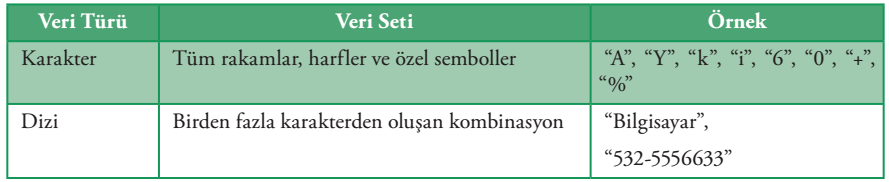 Karakterler ve diziler + operatörü kullanarak birbirine bağlanabilir. 
Birleştirme olarak adlandırılan bu işlem, iki karakter parçasını yan yana getirir. Örneğin “6”+“6” = “66” olur. 
Genellikle matematiksel işlem gerektirmeyen verilerin, dizi şeklinde tanımlanması önerilir.
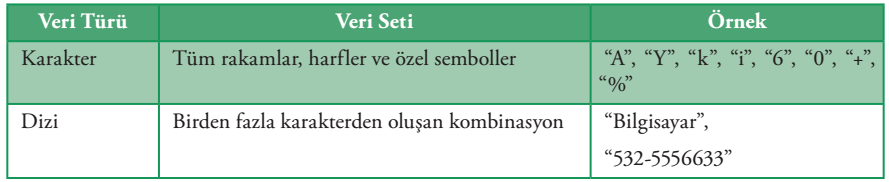 3. Mantıksal Veri
Mantıksal veri, veri setinde yalnızca iki kelime barındırır: doğru ve yanlış. Bu veri evet ya da hayır şeklindeki karar verme süreçlerinde kullanılır. 
Örneğin elde edilen değer, beklenen değer mi, evli mi, arabası var mı, öğrenci lise mezunu mu gibi sonucu kesin doğru ya da yanlış olan durumlarda mantıksal veri tanımlaması yapılır. 
Bu kelimeler ayrılmış özel kelimelerdir ve dizi olarak algılanmaz.
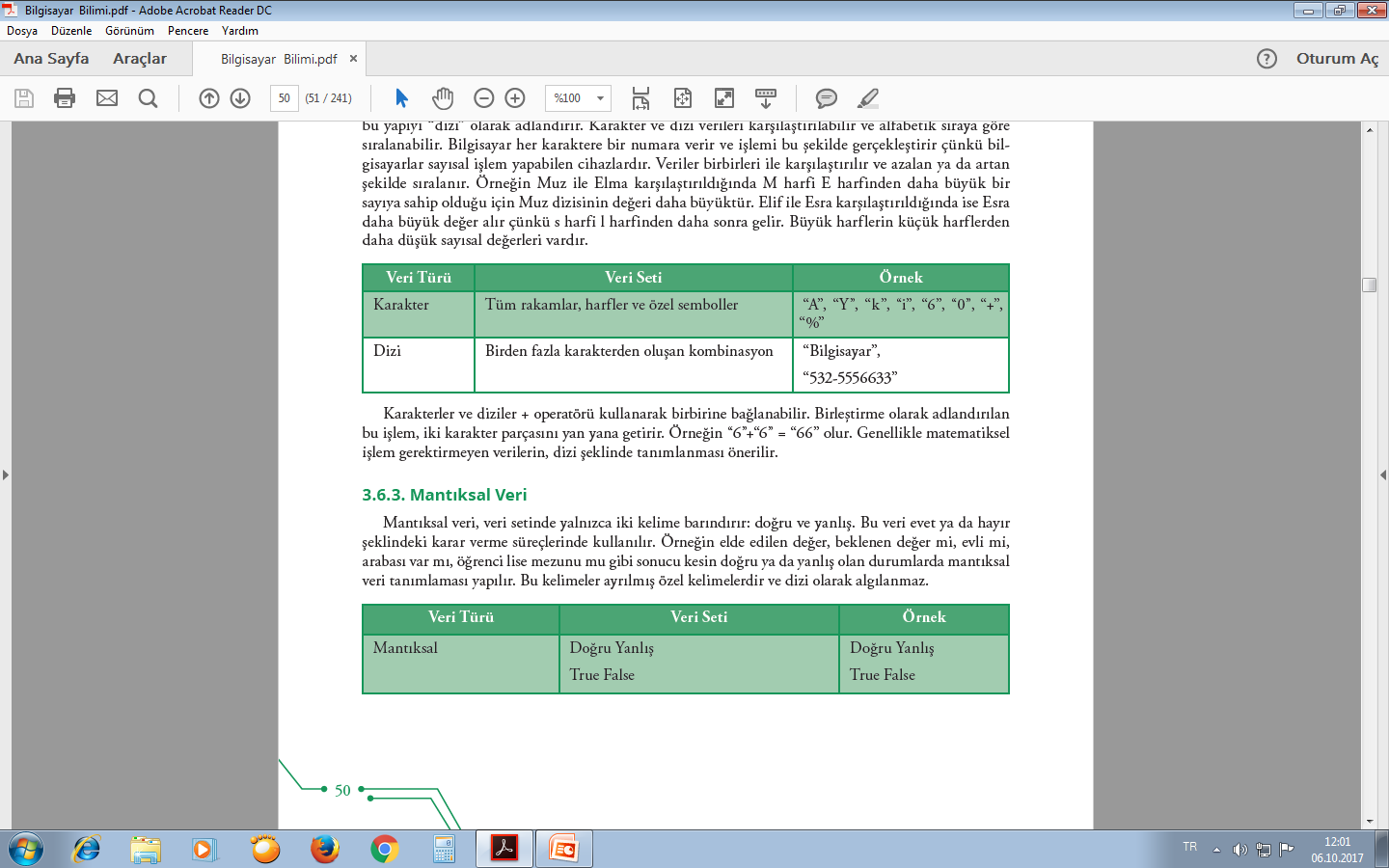 Veri Türleri İçin Kurallar
1. Tanımladığınız veri genellikle sayısal, karakter, dizi ya da mantıksal olmalıdır.
2. Programcı programlama sürecinde verinin adını ve türünü belirtir. Bilgisayar
çalışmaya başladığında verinin adı ile türünü eşleştirir.
3. Veri türleri karışık kullanılamaz. Örneğin sayısal olarak tanımlanmış bir veri,
dizi olarak algılanamaz. Bu durumda bilgisayar, beklediği veri türü ile
karşılamaz ve hata verir.
4. Her bir veri türü kendisi için tanımlı veri setini kullanır.
5. Matematiksel işlemlerde kullanılacak tüm veriler sayısal olarak, diğerleri
karakter ya da dizi olarak tanımlanmalıdır.
6. Programcılar kendi tanımladıkları veri türlerini de oluşturabilirler. Kullanıcı
tanımlı olarak adlandırılan bu veri türleri, bugünün tarihi, hedef, varılacak süre
gibi hem dizi hem de sayısal veriler içeren yapılar oluşturulabilir.
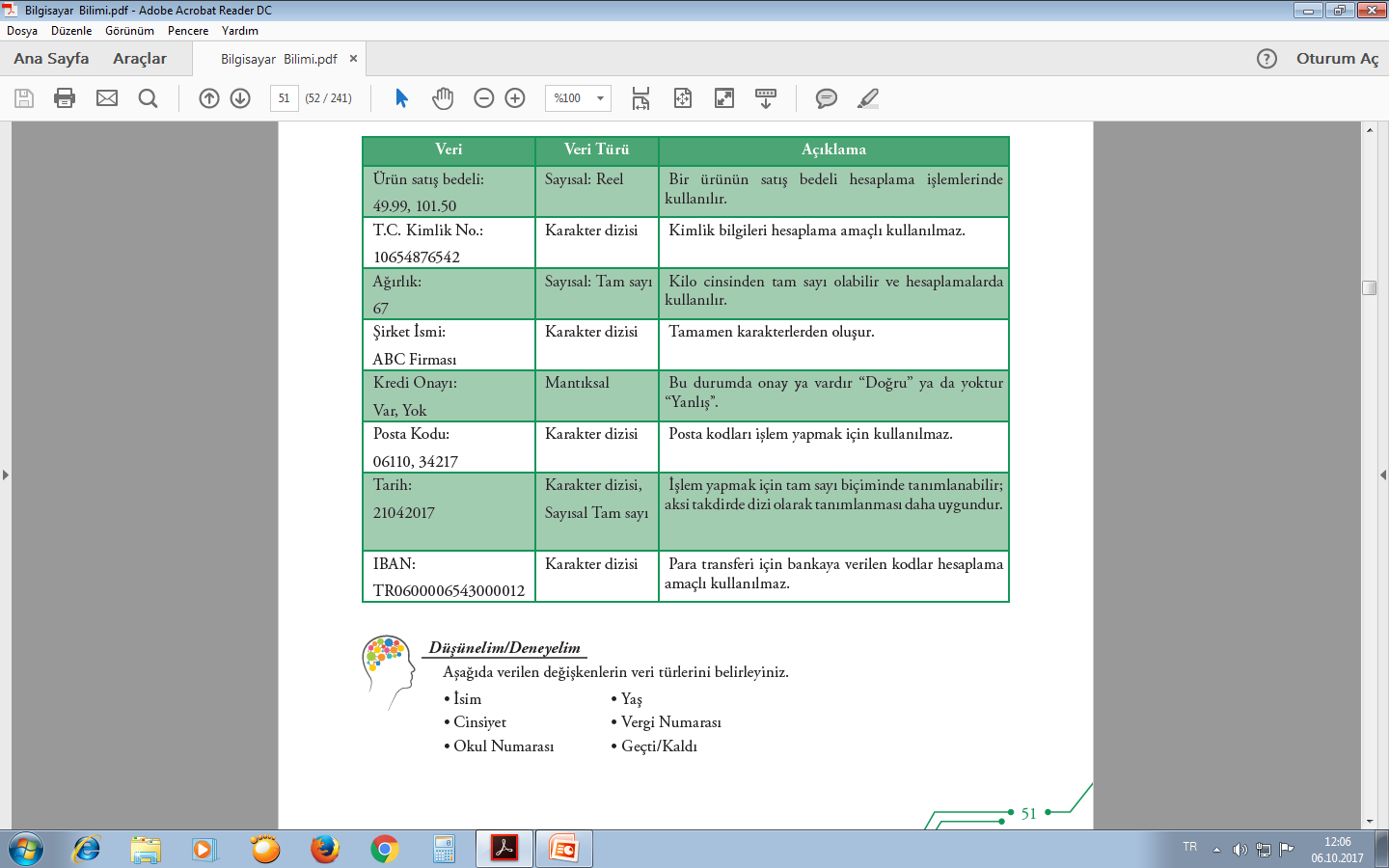 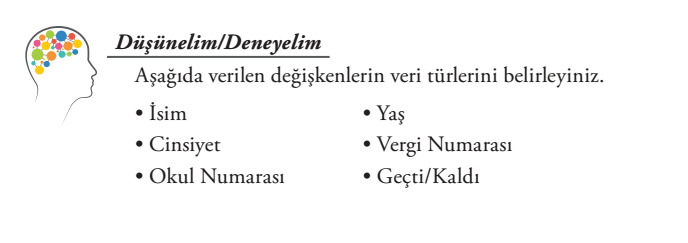 BİLGİSAYAR VERİYİ NASIL SAKLAR?
Bilgisayar veriyi hafızada saklar. Her bir değişken için hafızada belirli bir alan ayrılır ve bu alan her seferinde tek bir değer saklayabilir. Kullanıcı, var olan değer yerine yeni bir değer atadığında eski değer silinir. Hafızada bu konumlar geçicidir. Programın çalışması bittiğinde ya da bilgisayar kapatıldığında bu veriler silinir. 
Verilerin daha sonra tekrar kullanılması gerekiyorsa sabit disk gibi kalıcı bir konuma kaydedilmeleri gerekir. Bu şekilde kaydedilen verilere “dosya” adı verilir. Temel anlamda program dosyaları ve veri dosyaları olmak üzere iki dosya türü vardır. 
Program dosyaları, bilgisayarın yapması istenen komutları ve işlemleri içerir. Veri dosyaları ise programlar çalışırken gereken verileri kapsar.
SABİT VE DEĞİŞKENLER
Bilgisayarlar problemleri çözmek için süreç boyunca sabit ve değişken olarak adlandırılan verileri kullanır. 
“Sabit” olarak tanımlanan veriler problemin çözüm süreci boyunca asla değişmeyen değerlerdir. Sabit değerler sayısal, karakter ya da özel semboller olabilir. 
Program çalıştığı sürece bu değer kendisine verilen isim ile çağrılır ve değeri asla değiştirilemez. Örneğin, pi değeri değişmeyen bir değer olacağı için sabit olarak tanımlanmalıdır.
“Değişken” olarak tanımlanan verilerin değeri, program çalıştığı sürece değişebilir Değişkenlere taşıdığı değerleri ifade eden isimler verilir, bu şekilde belirleyici özellikleri de oluşur. 
Programcılar çözüm sürecinde ihtiyaç duyulan her bir değişkene ayrı bir isim vermelidir.
Değişken, farklı veri türlerinde olabilir ancak ismi, içerdiği değer ile tutarlı olmalıdır. 
Örneğin fiyat isimli bir değişenin içerisinde 50 değeri atanmış olabilir, program çalıştığı süre içerisinde bu değer değişebilir ancak değişkenin ismi hiçbir zaman değişmez.
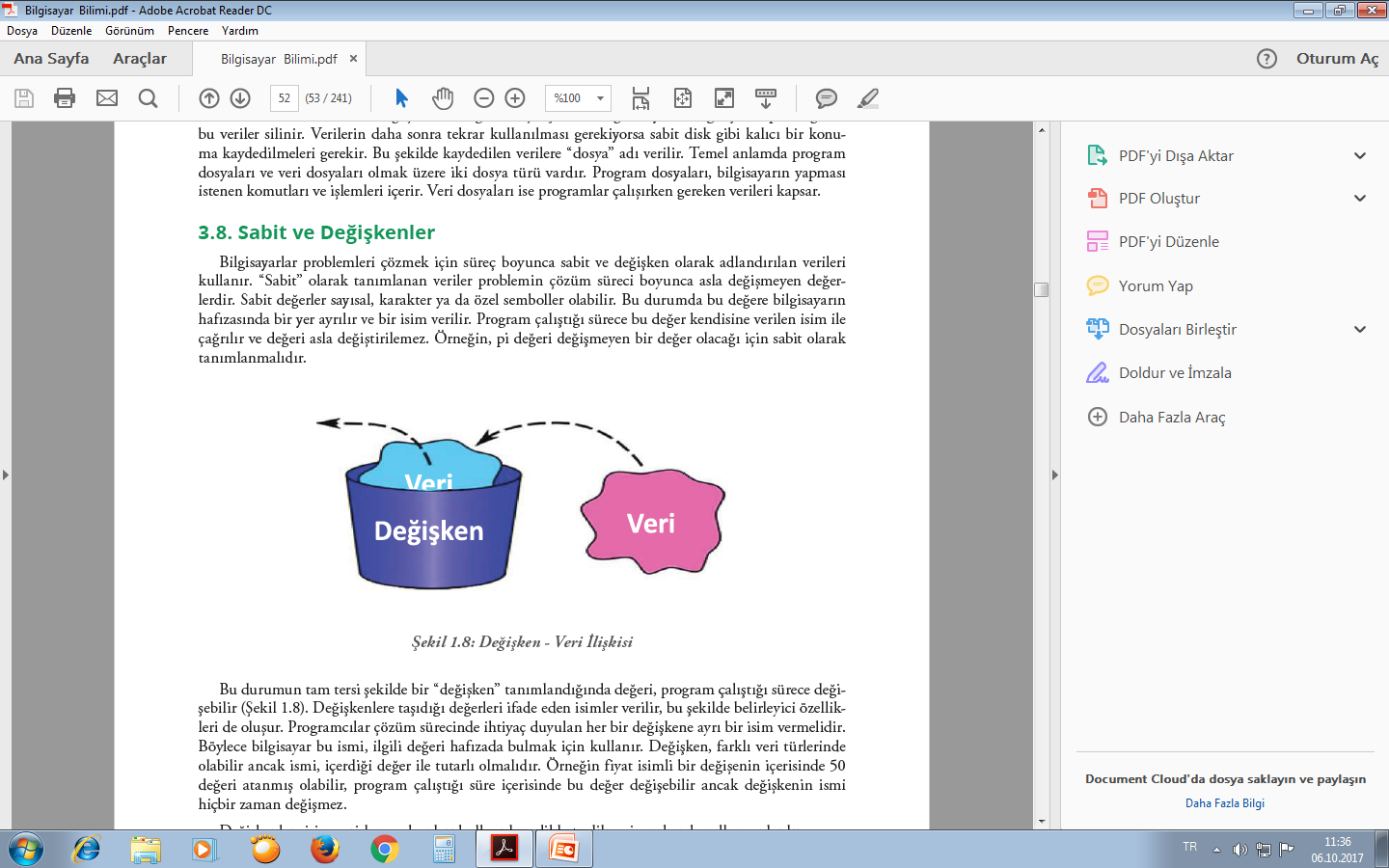 Değişkenlere isim verirken ve bunları kullanırken dikkat edilmesi
gereken kurallar şunlardır:
	1. Değişkene içerdiği değer ile tutarlı isimler veriniz.
	2. Değişkenlere isim verirken boşluk kullanmayınız.
	3. Değişkenlere isim verirken bir karakter ile başlayınız.
	4. Matematiksel semboller kullanmamaya dikkat ediniz.
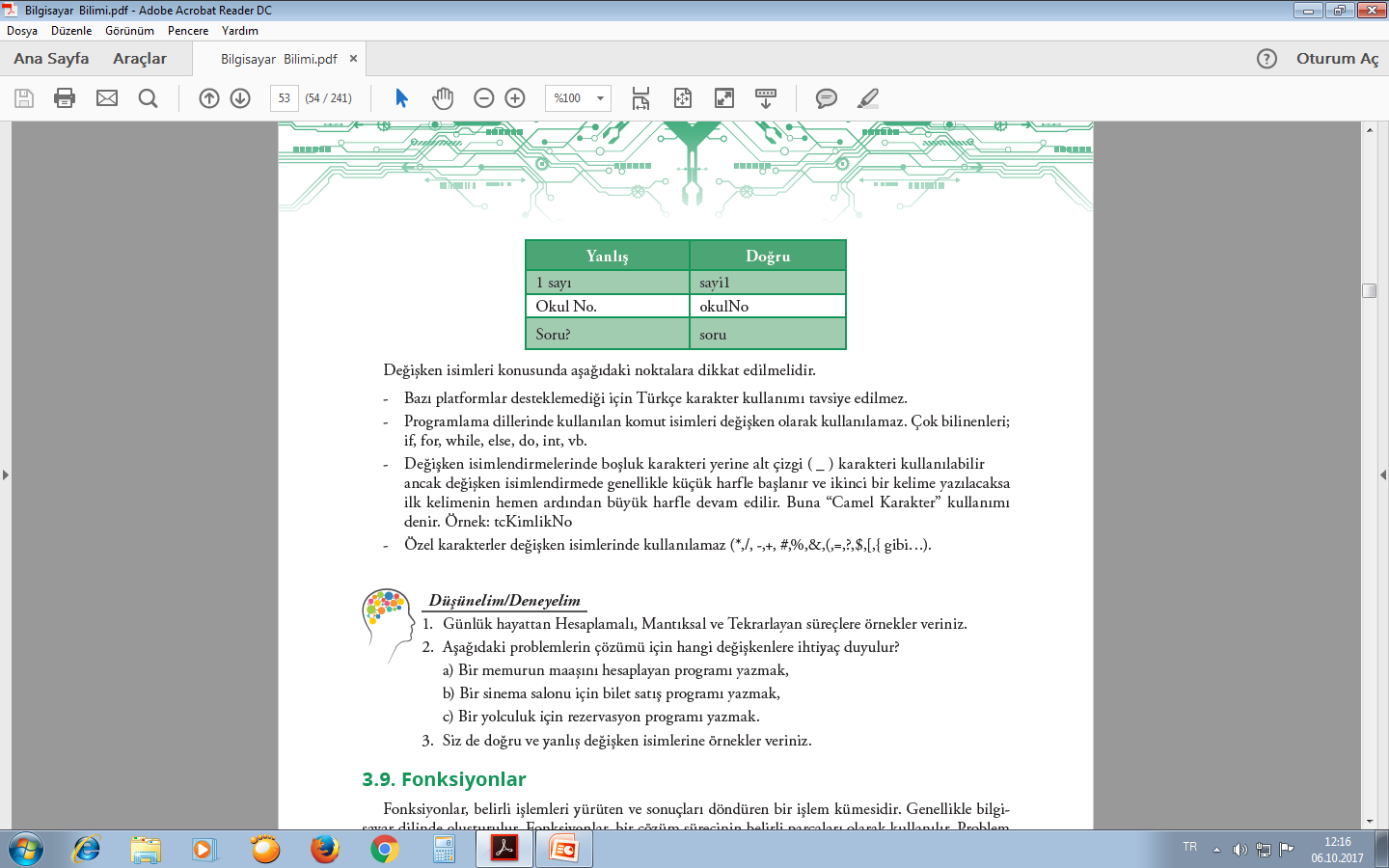 Değişken isimleri konusunda aşağıdaki noktalara dikkat edilmelidir:
Bazı platformlar desteklemediği için Türkçe karakter kullanımı tavsiye edilmez.
 Programlama dillerinde kullanılan komut isimleri değişken olarak kullanılamaz. Çok bilinenleri; if, for, while, else, do, int, vb.
Değişken isimlendirmelerinde boşluk karakteri yerine alt çizgi ( _ ) karakteri kullanılabilir ancak değişken isimlendirmede genellikle küçük harfle başlanır ve ikinci bir kelime yazılacaksa ilk kelimenin hemen ardından büyük harfle devam edilir. Buna “Camel Karakter” kullanımı denir. Örnek: tcKimlikNo
Özel karakterler değişken isimlerinde kullanılamaz (*,/, -,+, #,%,&,(,=,?,$,[,{ gibi…).